Suivi des patients sous thérapie orale en oncologie ambulatoire Hôpital du Valais / Sion
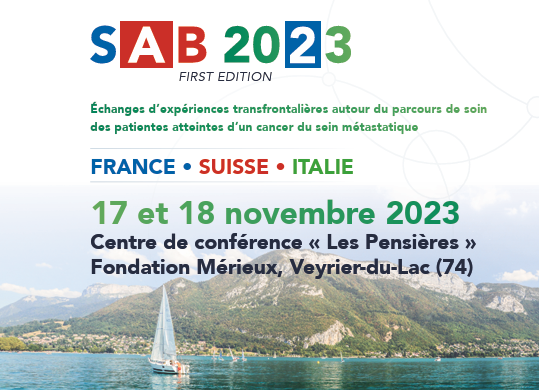 27.10.2023
PD Dr Sandro Anchisi - Christine Coutaz – Marie-Rose Desrosiers / Hôpital du Valais
CHVR organisation
Service oncologie  
Multisite
Sion ambulatoire et hospitalier
Martigny ambulatoire
Sierre ambulatoire

1000 nouveaux patients / an
25000 passages en 2022
18000 sur Sion

9400 thérapies oncologique iv en 2022
6400 sur Sion

>3000 tumorboards
x
CHVR
x
x
40-50 km entre les points les plus éloignés (x) et le centre de Sion

Population couverte environ 230’000
Anchisi Sandro, projet Fond'Action
octobre 23
2
Les prémices du projet Fond’Action : 3 études chez les 70ans et plus
Anchisi Sandro, projet Fond'Action
octobre 23
3
[Speaker Notes: Dans la première étude, si les patients ne considère pas leur âge comme un obstacle à se faire traiter, les effets secondaires des traitements marquent l’entrée dans la fragilité, la vieillesse.
Déjà dans cette étude, nous avons constaté que le problèmes des transports pouvait être un obstacles parfois majeurs à l’acceptation et réalisation du traitement.

L’étude sur la chimiothérapie orale a démontrer que ce traitement considéré a priori comme plus simple , envahit le quotidien des patients et augmente leur responsabilité. Il ne diminue pas toujours l’impact des déplacements

Dans notre dernière étude nous avons pu voir que si la qualité de vie est maintenue, les patients peuvent envisager un parcours long avec de multiples étapes de traitement en phase palliative]
Les prémices du projet Fond’Action : impact des trajets
8 patients sur 10 ont besoin d’une aide pour les jours de chimiothérapie.

40% des patients ont besoin de 2 modalités d’aide ou plus

Il s’agit 8 fois sur 10 de femmes en particulier de mères de famille. 

Une fois sur 4, la personne assurant le transport ou le soutien à domicile prend congé de son travail
Cancer and Clinical Oncology 2014; 3(1):36-42
Anchisi Sandro, projet Fond'Action
octobre 23
4
[Speaker Notes: Dans l’étude sur le déplacements portant sur 298 patients , on note que …]
Les 2 grands axes du projet Fond’Action
Anchisi Sandro, projet Fond'Action
octobre 23
5
[Speaker Notes: ResOnco

DIMINUER les déplacements
AMELIORER  les informations entre les partenaires de soins
MAINTENIR la sécurité des thérapies

Suivi tel
AUGMENTER l’empowerment des patients
AMELIORER la gestion des effets secondaires]
Objectifs du programme Onc’Oral :
Responsabiliser le patient et le rendre partenaire

Optimiser l’observance du traitement oral 

Personnaliser la prise en charge

Identifier précocement les effets secondaires /Toxicités
     
Améliorer l’interface hôpital/domicile

Mobiliser le réseau selon les besoins identifiés
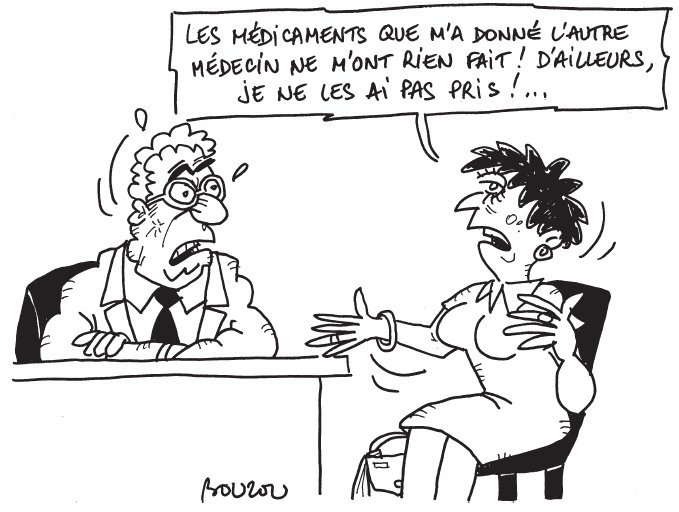 PD Dr Sandro Anchisi - Christine Coutaz – Marie-Rose Desrosiers / Hôpital du Valais
27.10.2023
[Speaker Notes: Assuré par le service : 

une consultation initiale infirmière, suivant la consultation médico-infirmière, permettant de mettre sur pied de manière personnalisée le suivi téléphonique
 
un accéléré privilégié avec une infirmière identifiée, formée pour une prise en charge personnalisée, sans attendre le rendez-vous planifié avec l’oncologue
 
une meilleure traçabilité des évènements survenus entre deux consultations (suivi systématique). 

une prise en charge immédiate de tout problème potentiellement grave détecté 

une transmission des informations au sein de l’équipe médico-soignante]
Parcours clinique
Oncologue référent
Médecin traitant
Pharmacien
Observance du TTT 

Lien hôpital/domicile
Intervenants extrahospitalier
27.10.2023
PD Dr Sandro Anchisi - Christine Coutaz – Marie-Rose Desrosiers / Hôpital du Valais
[Speaker Notes: L’oncologue spécifie à quel rythme il souhaite les appels téléphoniques qui sont hebdomadaires normalement. 
Si le patient vient en radiothérapie tous les jours, on convient d’un jour où il passe nous voir.
Le médecin traitant reçoit un rapport de l’oncologue. Des prises de sang peuvent être faite à son cabinet. 
Les intervenants extrahospitaliers sont les CMS, infirmières indépendantes]
Evaluation / Statistiques
Résultats Onc’Oral
Résultats ResOnco
27.10.2023
PD Dr Sandro Anchisi - Christine Coutaz – Marie-Rose Desrosiers / Hôpital du Valais
[Speaker Notes: Points positifs 

L’intérêt suscité par cette approche est important comme le montre les résultats du suivi. 
L’équipe infirmière est très satisfaite et motivée. Ce projet a fait fortement progresser les connaissances de ces thérapies classiquement éloignées de leur pratique habituelle, centrée sur les thérapies intraveineuses ou sous-cutanées.

Le feed-back des patients est très positif, nous allons procéder à une enquête de satisfaction anonyme comme lors du projet ResOnco.
 
Attendu de longue date, ce projet nous a permis de mettre sur pied une véritable consultation infirmière pour les patients pris en charge par thérapies orales, permettant d’offrir à ceux-ci une prise en charge personnalisée.]
Littérature
1http://www.unicancer.fr/sites/default/files/DP_UNICANCER_6_tendances_prise_en_charge_cancers_2020.pdf - dossier de presse du 16.10.2013 accédé le 18.12.2015
2l‘impact de l’âge sur le choix de recevoir une chimiothérapie/Fonds National Suisse de la recherche scientifique, FNS 2005) 
Anchisi A, Anchisi S, Hügentobler V, Luyet V, Pott M. Accepter une chimiothérapie à 70 ans et plus : entre autonomie et entrée dans la vieillesse. Bull Cancer 2006 ; 93 : 407-414. Quantification de la charge liée aux déplacements (2012)
3 Impact de ces déplacement sur le choix des patients
Groux Ph, Anchisi S, Szucs Th. Cancer and Clinical Oncology 2014; 3(1):36-42 ainsi que 3(2):27-35.
4Gestion de la chimiothérapie orale à domicile (FNS 2009 )
Anchisi A, Foley RA, Palazzo-Crettol C, Anchisi S. Chimiothérapie orale chez les 70 ans et plus : points de vue croisés entre usagers et médecins. JOG J Oncogériatr 2012; 3 (6) : 317-24.  
5Parcours thérapeutiques palliatifs (Fondation Pallium 2013)
Patients âgés traités par chimiothérapie : apports d’une approche interdisciplinaire. Foley R.-A, Ansermet C, Anchisi A, Anchisi S. Bull médecins suisses 2015;96(4):94–97. 5
6A tailored nurse coaching intervention for oral chemotherapy adherence. 
Schneider SM et al. J Adv Pract ONcol 2014 ;5 :163-172.
7Orale Chemotherapie Telefon-Follow-up zur Verbesserung der Patientenbetreuung? 
Stoffel Ibrahim B, Schwitter M. Onkologiepflege 2017;1
8Is a nurse-led telephone intervention a viable alternative to nurse-led home care and standard care for patients receiving oral capecitabine? Results from a large prospective audit in patients with colorectal cancer. 
Craven O et al. Eur J Cancer Care. 2013;22(3):413-9. 
9Effectiveness of a home care nursing program in the symptom management of patients with colorectal and breast cancer receiving oral chemotherapy: a randomized, controlled trial. 
Molassiotis A et al. J Clin Oncol 2009;27:6191-8.
PD Dr Sandro Anchisi - Christine Coutaz – Marie-Rose Desrosiers / Hôpital du Valais
27.10.2023
Merci beaucoup pour votre attention
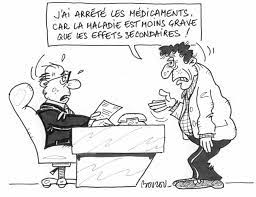 PD Dr Sandro Anchisi - Christine Coutaz – Marie-Rose Desrosiers / Hôpital du Valais
27.10.2023